Washed
Sanctified
& Justified
1 Corinthians 6:11
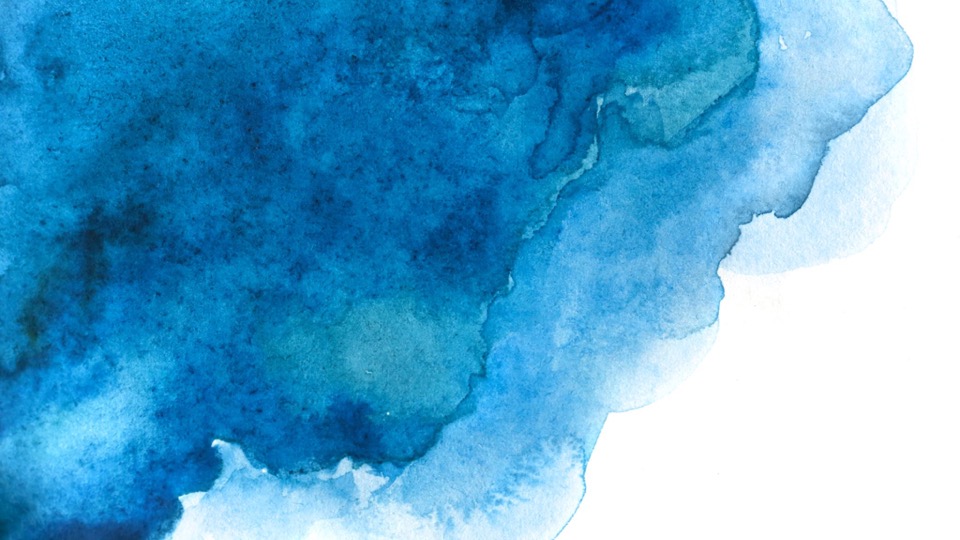 Washed
The Filth of Sin
Sin is filthiness – James 1:21
It dishonors the body –                    Romans 1:24, 26-31
Israel washed their bodies with soap, but their souls were tainted with sin – Jeremiah 2:22 – lack of spiritual hygiene.
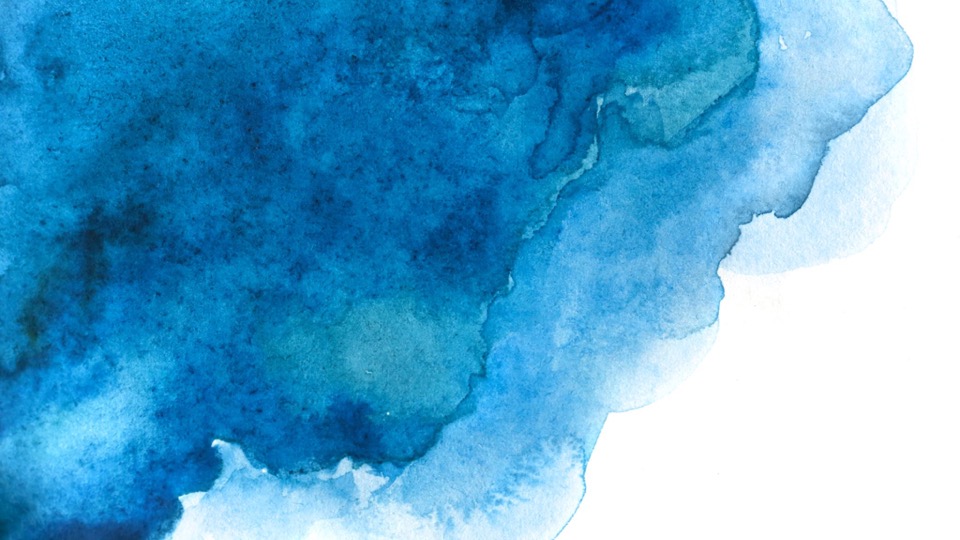 Washed
The Filth of Sin
The Cleansing Power – Christ’s Blood
Nothing but the blood of Jesus:
No remission without blood – Hebrews 9:22
Blood of animals insufficient – Hebrews 10:1-4
Blood of Christ cleanses the conscience – Hebrews 9:13-14
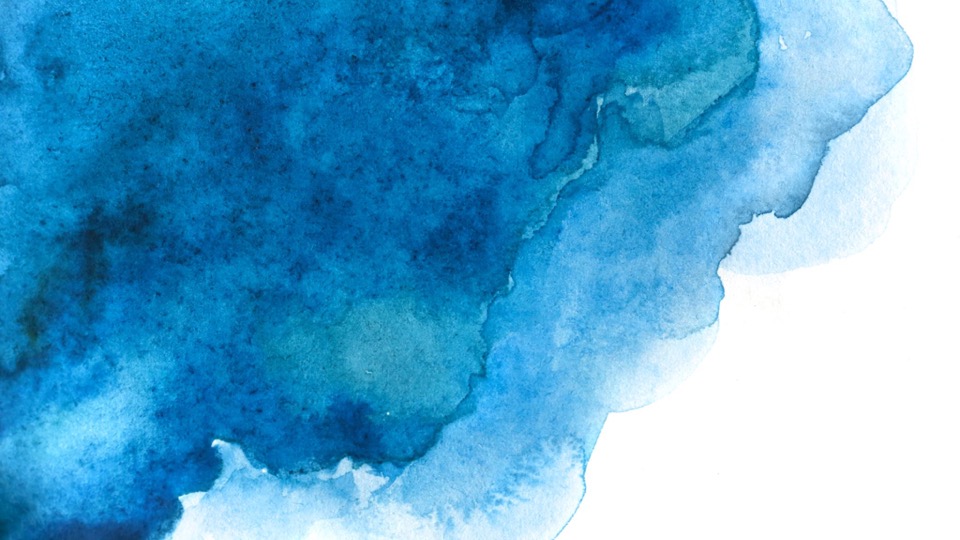 Washed
The Filth of Sin
The Cleansing Power – Christ’s Blood
Nothing but the blood of Jesus:
Accessed through baptism:
Bodies washed with pure water – Hebrews 10:22
Washing of water by the word – Ephesians 5:25-27
Wash away your sins in baptism – Acts 22:16
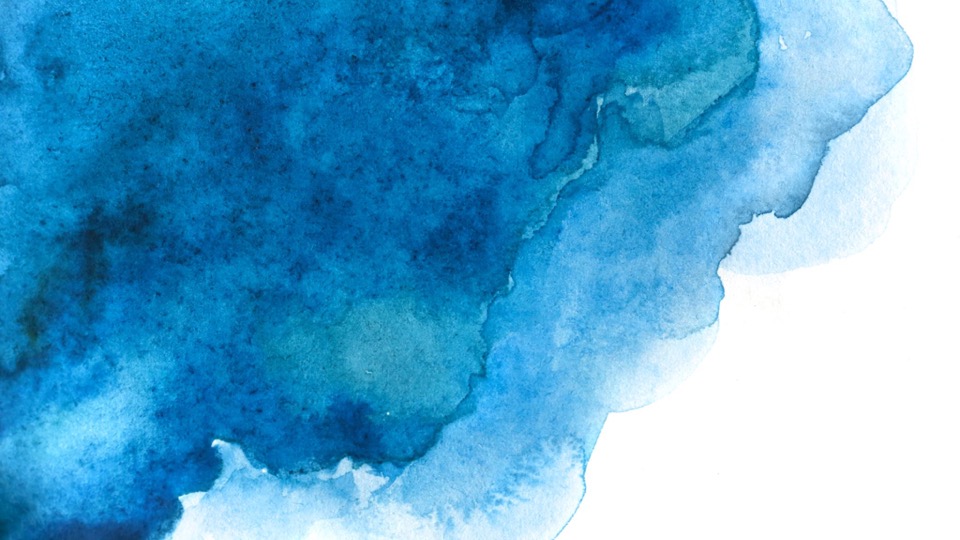 Washed
The Filth of Sin
The Cleansing Power – Christ’s Blood


Why return to the filth?                          2 Peter 2:18-22
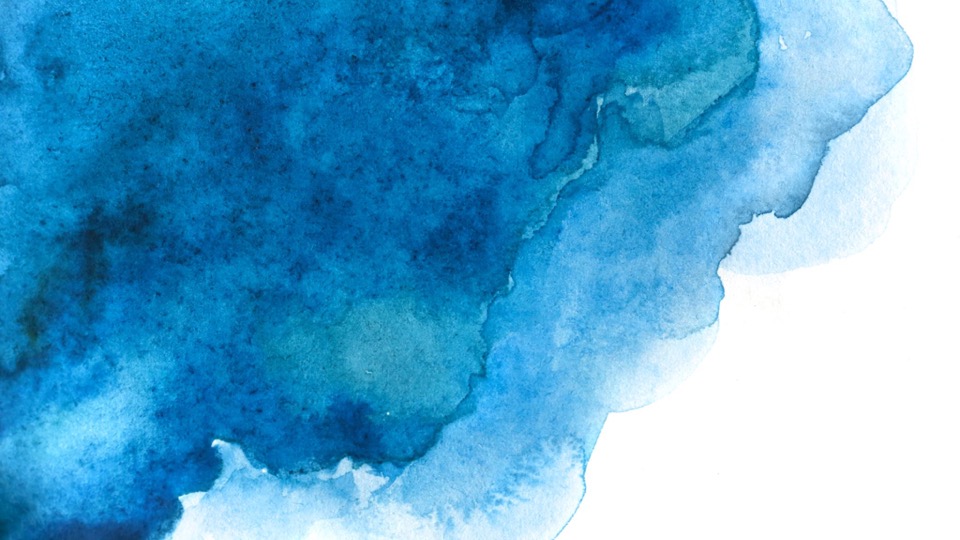 Sanctified
Communion with Sin and the World
Alienated and enemies –              Colossians 1:21
Ephesians 2:1-3 – dead, worldly, serving Satan, rebellious, subject to wrath.
Separated from God – Isaiah 59:2
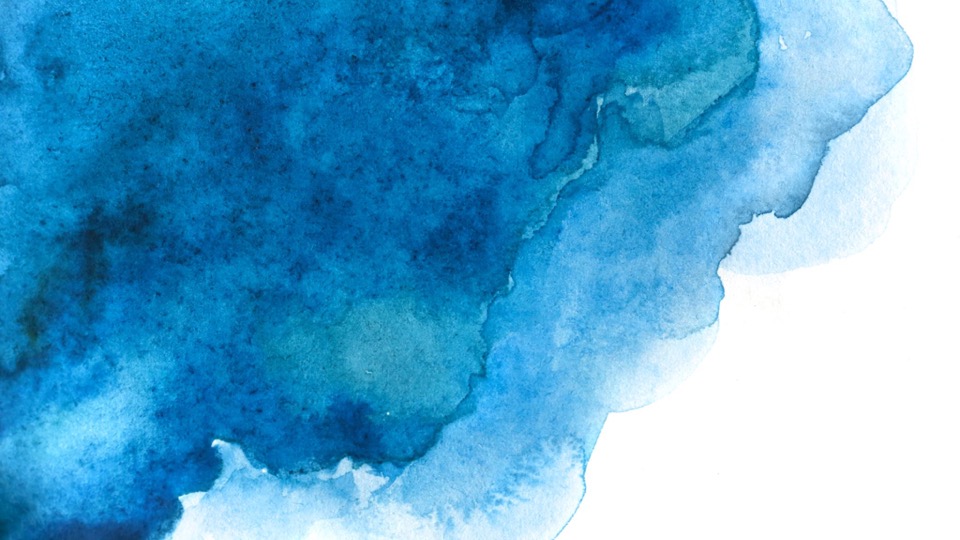 Sanctified
Communion with Sin and the World
Set Apart by God, to God,                  and for Salvation
The aim of the gospel – Acts 26:16-18
Sanctified by Christ’s sacrifice – Hebrews 10:10, 14
Continued separation from sin –                2 Timothy 2:19, 22; John 17:14-19;              1 Thessalonians 4:1-3;                                     1 Corinthians 6:19-20
Set apart for salvation –                     Romans 6:20-23
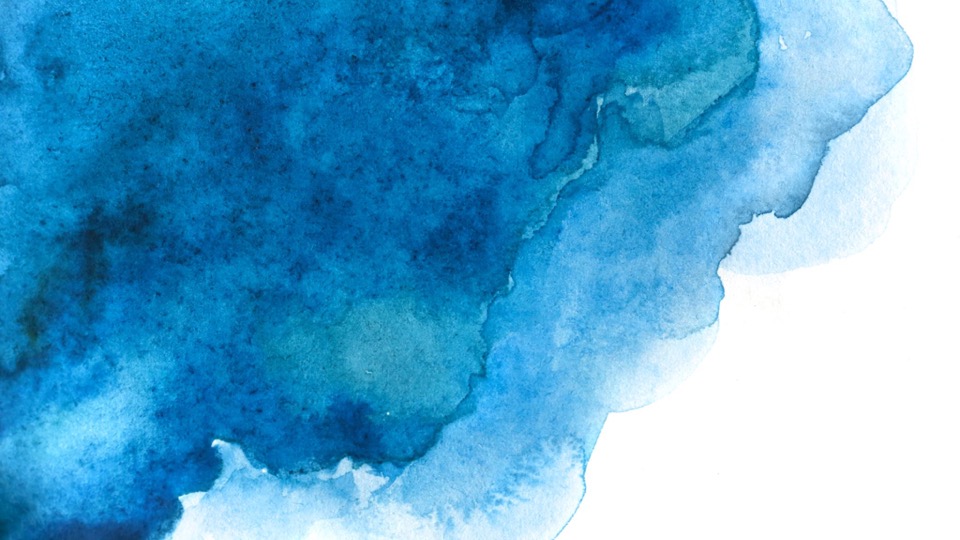 Sanctified
Communion with Sin and the World
Set Apart by God, to God,                  and for Salvation

Why return to the world?
2 Corinthians 6:14-7:1
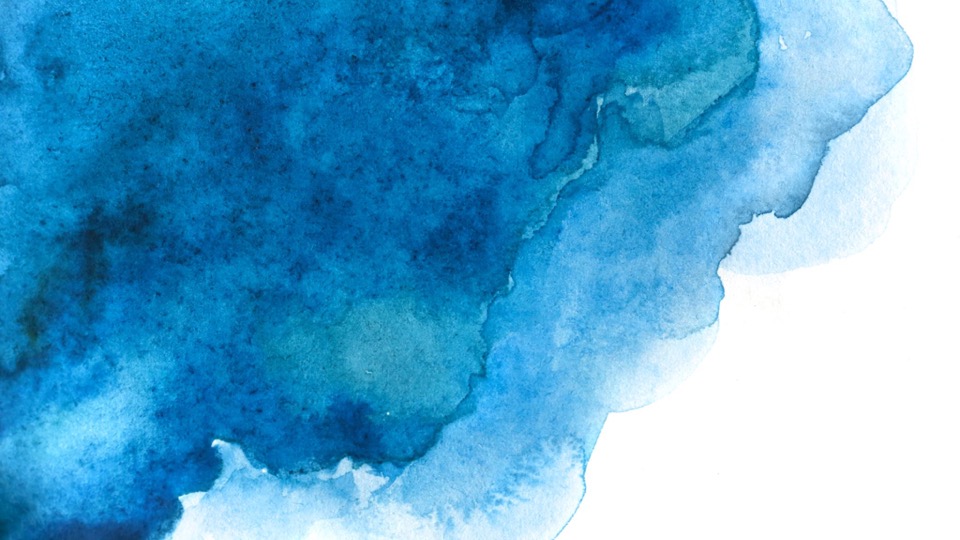 Justified
The Guilt of Sin
All are guilty – Romans 3:9, 23
Wage is death – Romans 6:23
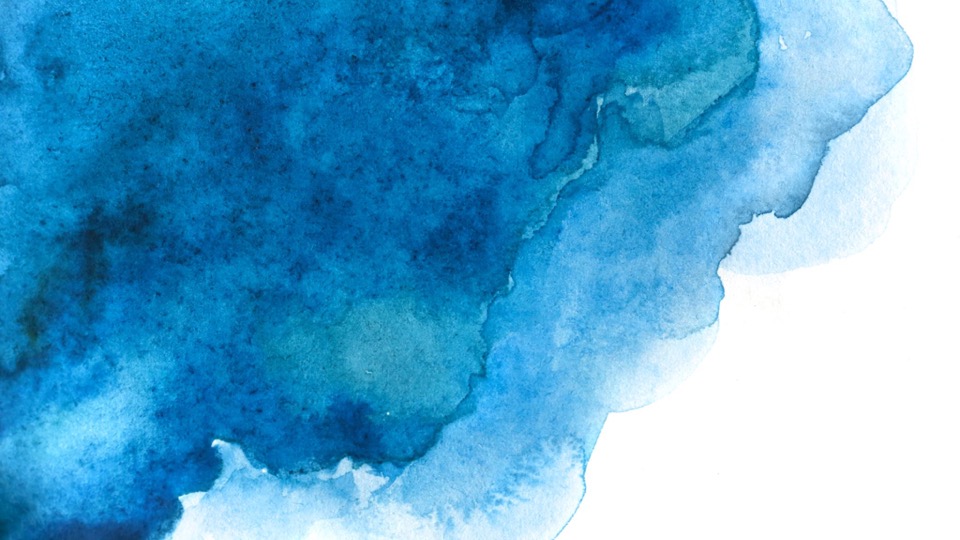 Justified
The Guilt of Sin
The Justification by God
If the wages of sin must be paid, how can God allow us to live and still be just?
Jesus blood satisfies God’s wrath for us through faith – Romans 3:21-26
He took our punishment – Isaiah 53:4-6
We are saved from God’s wrath – Romans 5:9
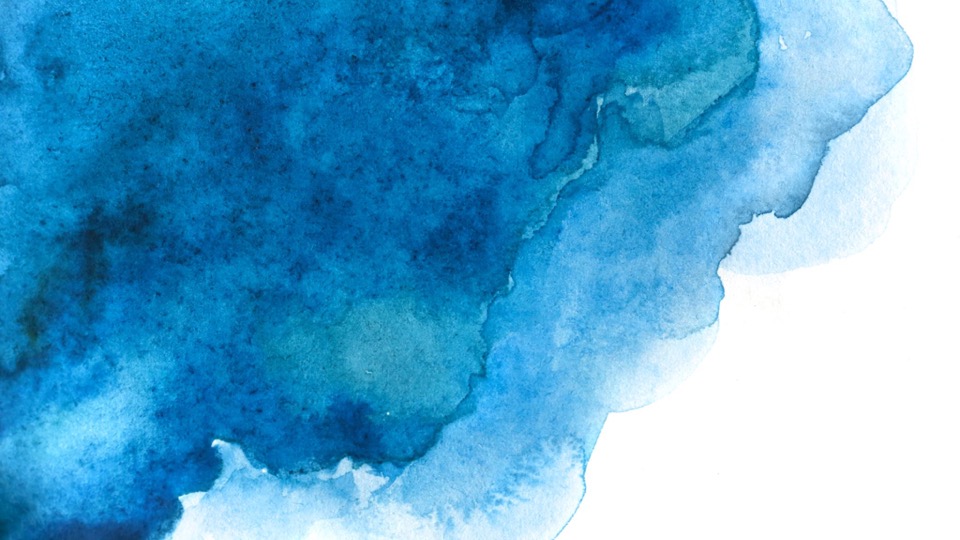 Justified
The Guilt of Sin
The Justification by God


Why return to guilt?
Psalm 32:1-5
Washed
Sanctified
& Justified
1 Corinthians 6:11